5 - 1
الضرب في 3
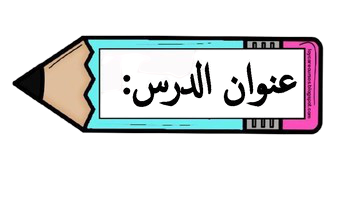 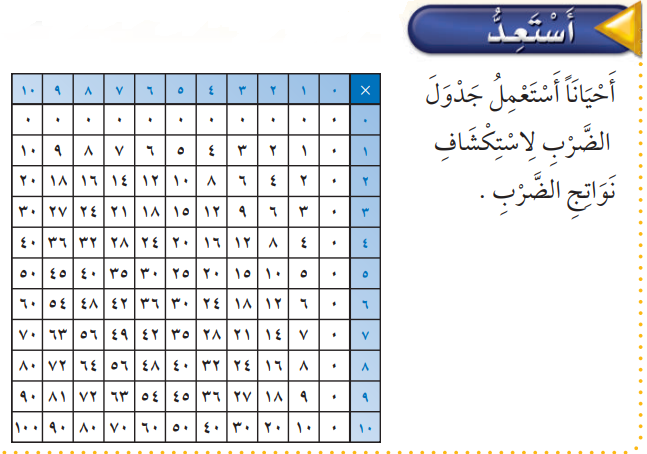 فكرة الدرس

أجد ناتج الضرب في العدد 3
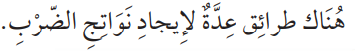 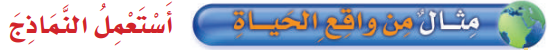 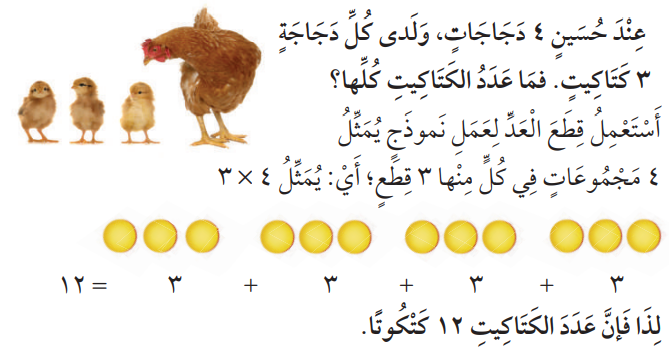 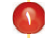 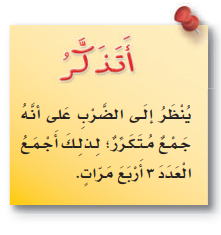 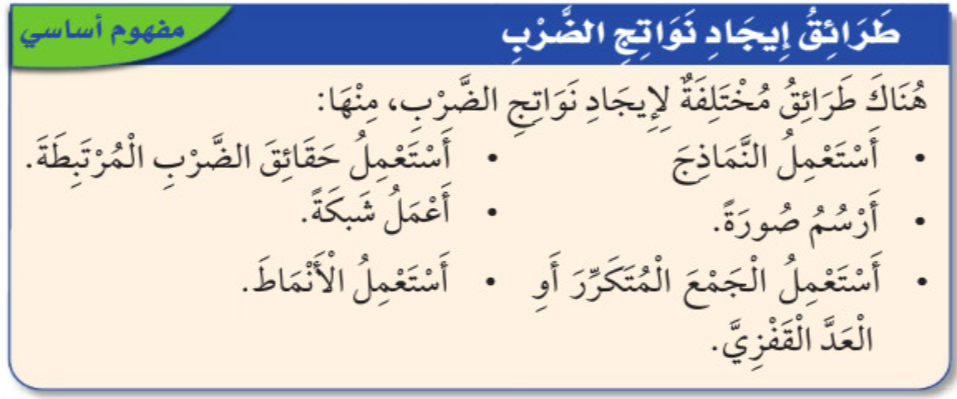 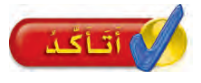 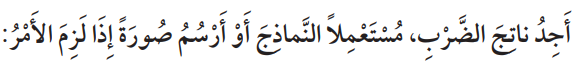 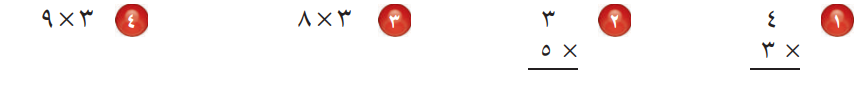 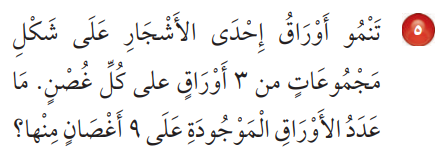 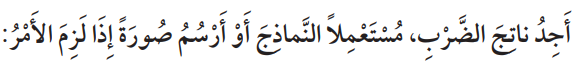 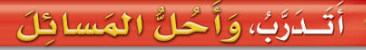 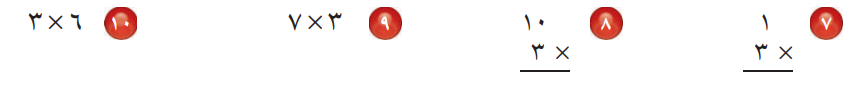 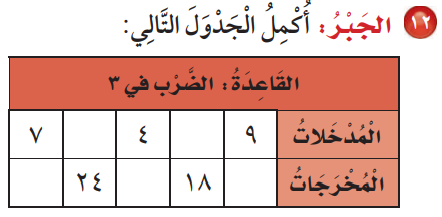 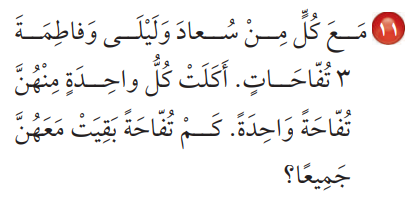 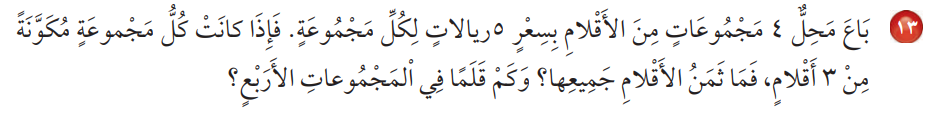 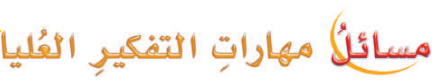 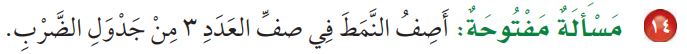